ARTCademy
“Arts and Crafts Academy”
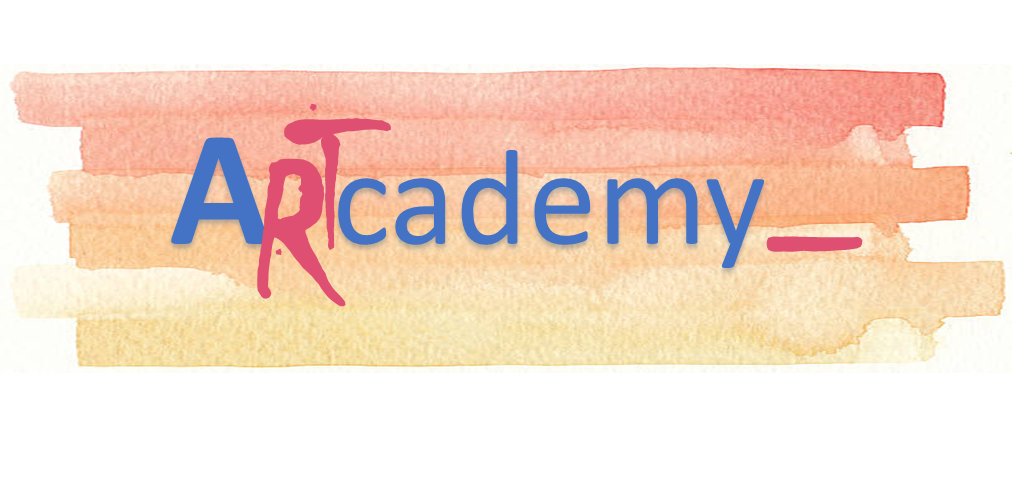 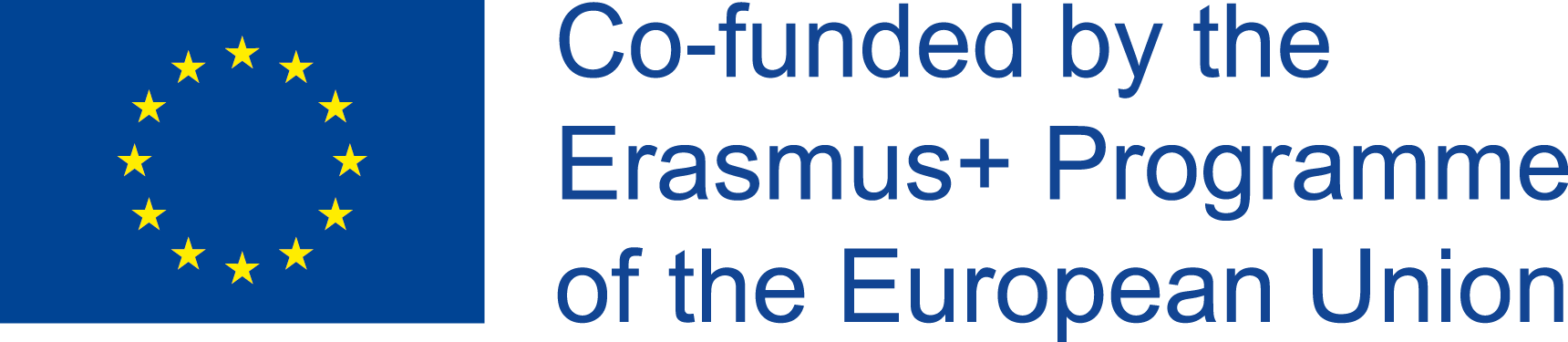 Moduł 1. KOMUNIKACJA I WSPÓŁPRACA DLA PRZEDSIĘBIORSTW RZEMIEŚLNICZYCH I ARTYSTYCZNYCH
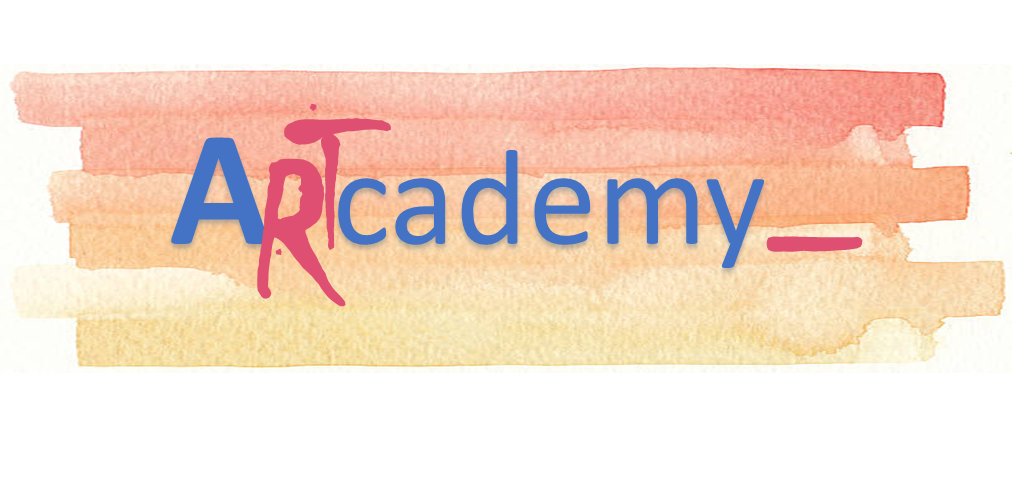 This Project has been funded with support from the European Commission. This publication reflects the views only of the author, and the Commission cannot be held responsible for any use which may be made of the information contained therein.
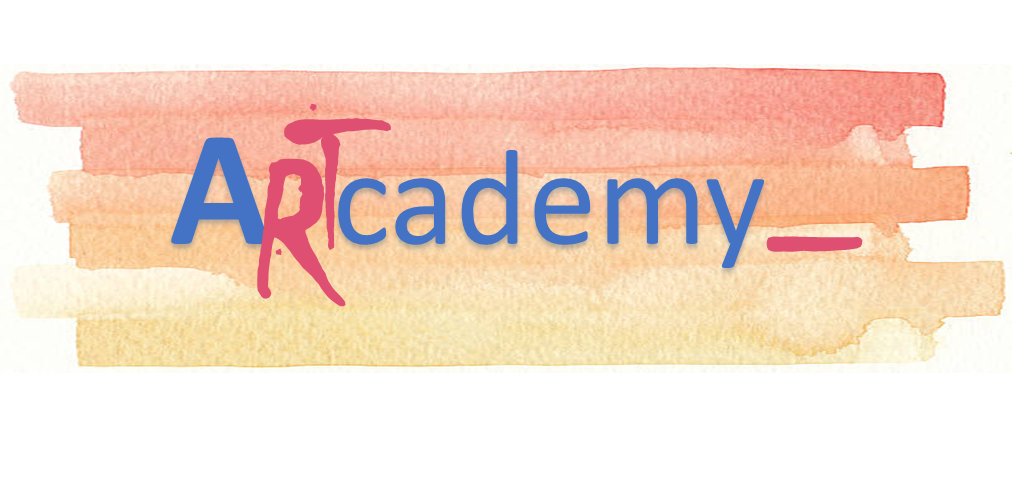 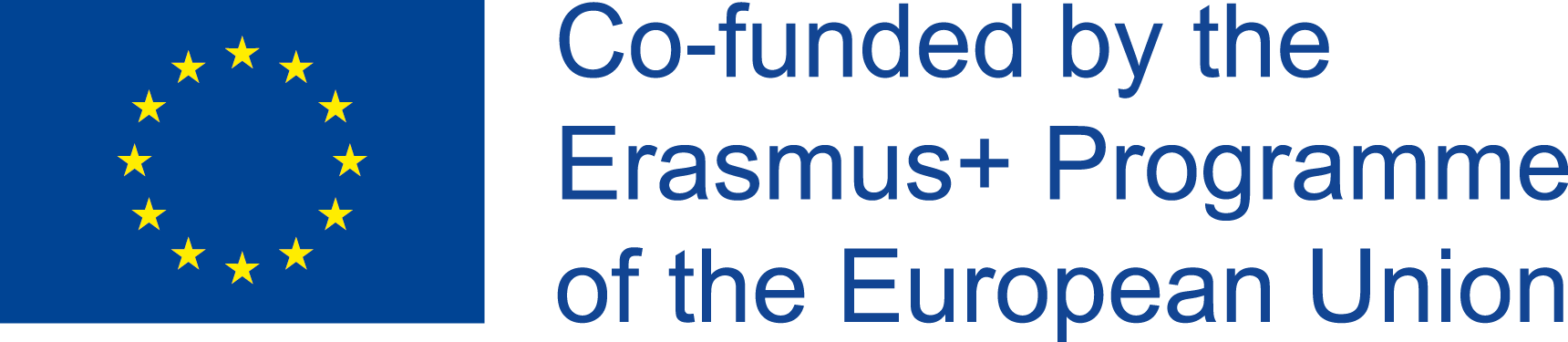 CZEŚĆ 1. KOMUNIKACJA
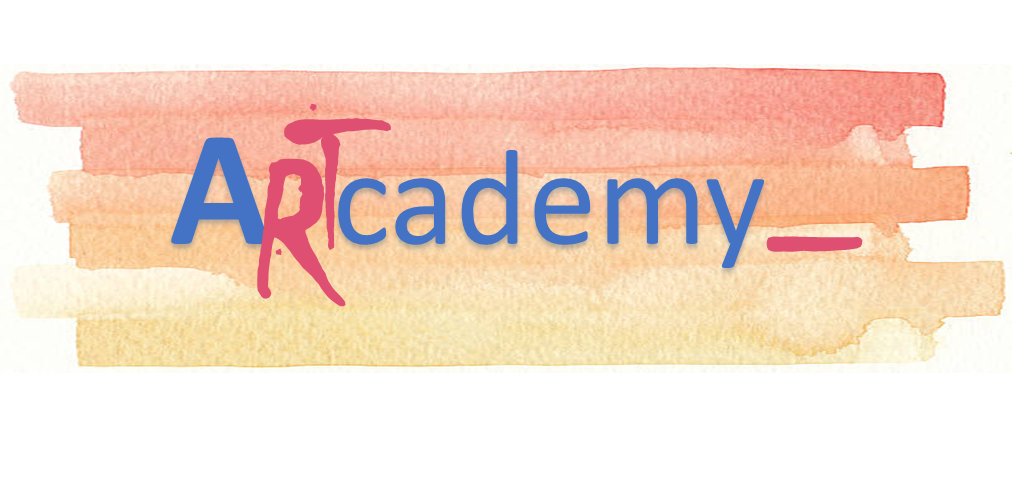 This Project has been funded with support from the European Commission. This publication reflects the views only of the author, and the Commission cannot be held responsible for any use which may be made of the information contained therein.
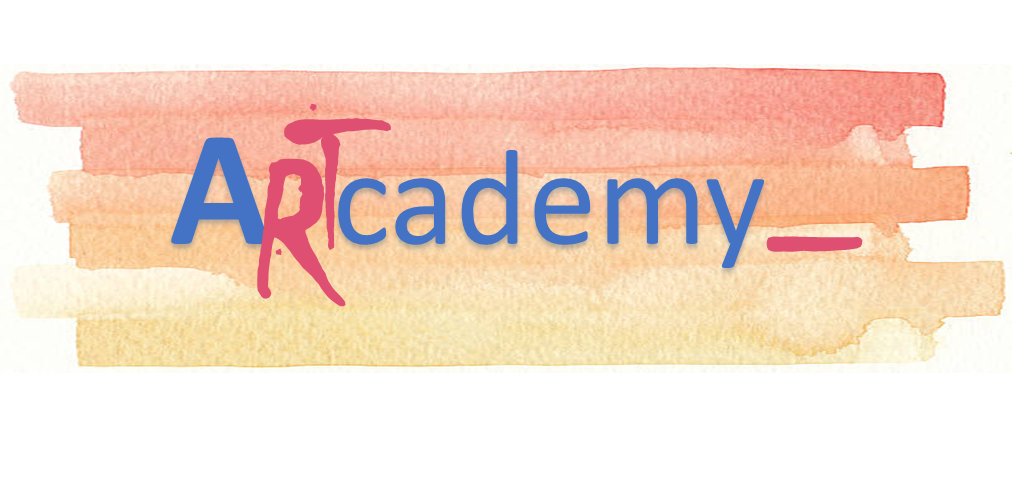 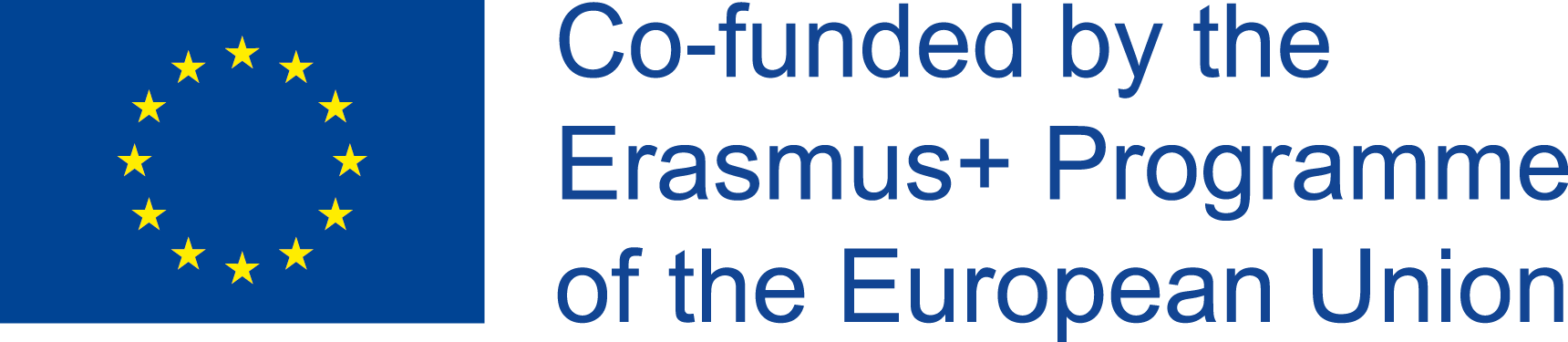 CZĘŚĆ 1. KOMUNIKACJA
Obecność w internecie
Jeśli chodzi o komunikację cyfrową, znajdujemy wiele różnych kanałów, za pomocą których możemy się komunikować. Jedną z nich są na przykład sieci społecznościowe. Wszystkie one pozwalają na publikowanie wiadomości o sobie, ale również na kontakt z innymi za pośrednictwem wiadomości czy czatów. 
W biznesie cyfrowe kanały komunikacji wykorzystywane są przede wszystkim w celu dotarcia do potencjalnych klientów. Pierwszym sposobem, aby zapoznać klientów z naszą ofertą jest firmowa strona internetowa. Obecnie posiadanie strony, na której zaprezentowane będą nasze produkty i usługi to podstawa. Poniżej znajdziesz kilka wskazówek, jak taka strona powinna wyglądać:
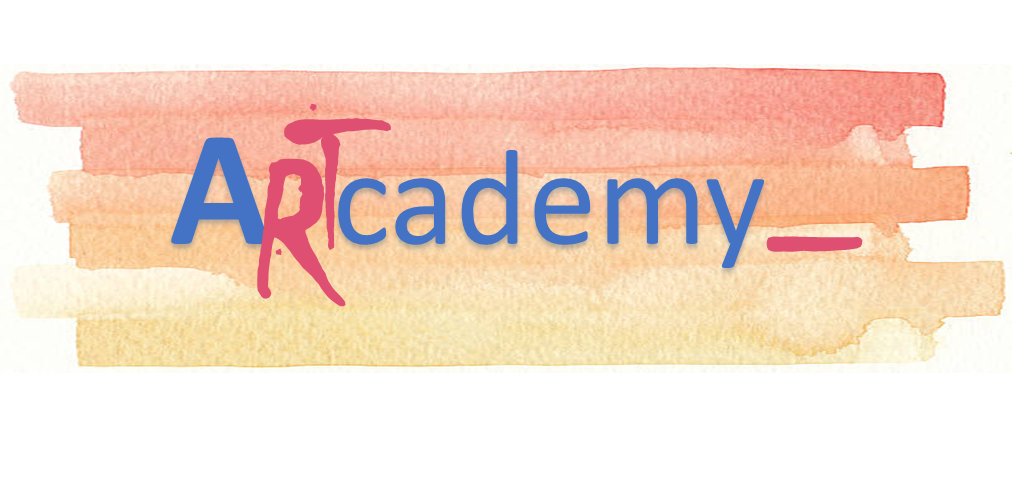 This Project has been funded with support from the European Commission. This publication reflects the views only of the author, and the Commission cannot be held responsible for any use which may be made of the information contained therein.
CZĘŚĆ 1. KOMUNIKACJA
Obecność w internecie
Treść i struktura strony powinny być tworzone w z uwzględnieniem trzech podstawowych kryteriów: użyteczności, łatwości obsługi i dostępności.
Twoja witryna powinna wzmacniać pozytywny wizerunek Twojej marki. Warto wykorzystać atrakcyjne zdjęcia i filmy pokazujące Twoją pracę.
Musisz jasno i precyzyjnie opisać swoje produkty i usługi, a także to co i w jaki sposób chcesz przekazać klientom.
Strona powinna zawierać wszystkie najważniejsze dane kontaktowe (e-mail, numery telefonów, adres, Skype, Facebook, YouTube itp.). Także menu nawigacyjne powinno być łatwo dostępne.
Zadbaj o to, aby Twoja strona była stale aktualizowana. Inaczej ludzie pomyślą, że tak naprawdę firma nie działa zbyt prężnie.
Treść ma podstawowe znaczenie dla każdej witryny i jej pozycji. Wszystkie informacje, które umieścisz na swojej stronie, muszą być spójne z twoją misją i wartościami jako marki.
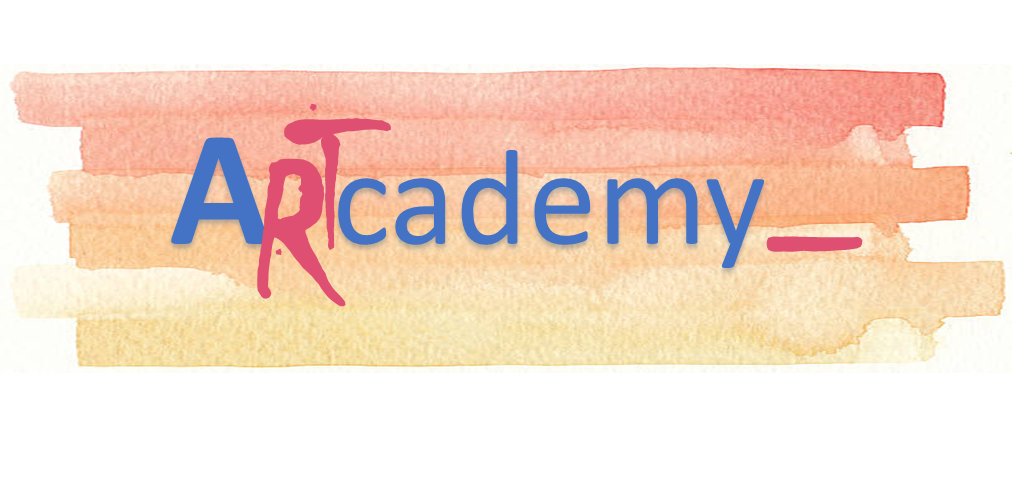 This Project has been funded with support from the European Commission. This publication reflects the views only of the author, and the Commission cannot be held responsible for any use which may be made of the information contained therein.
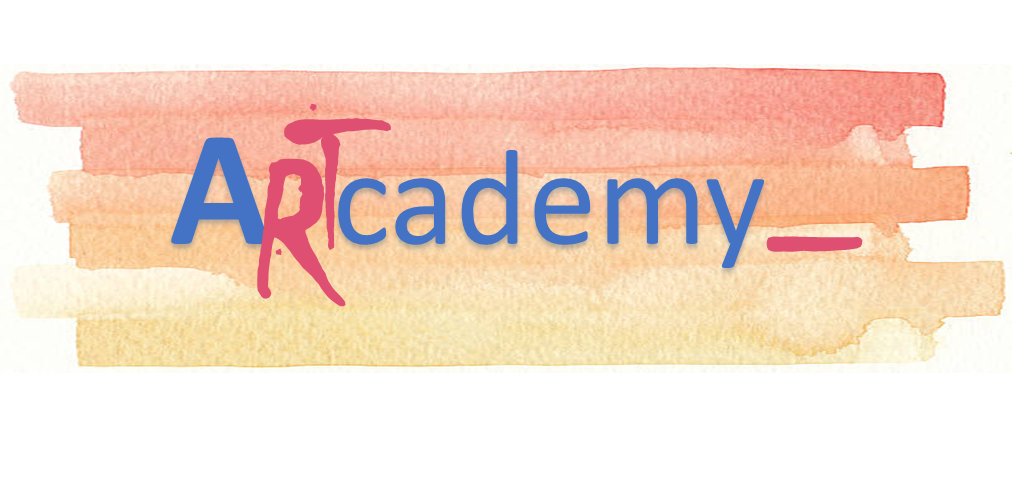 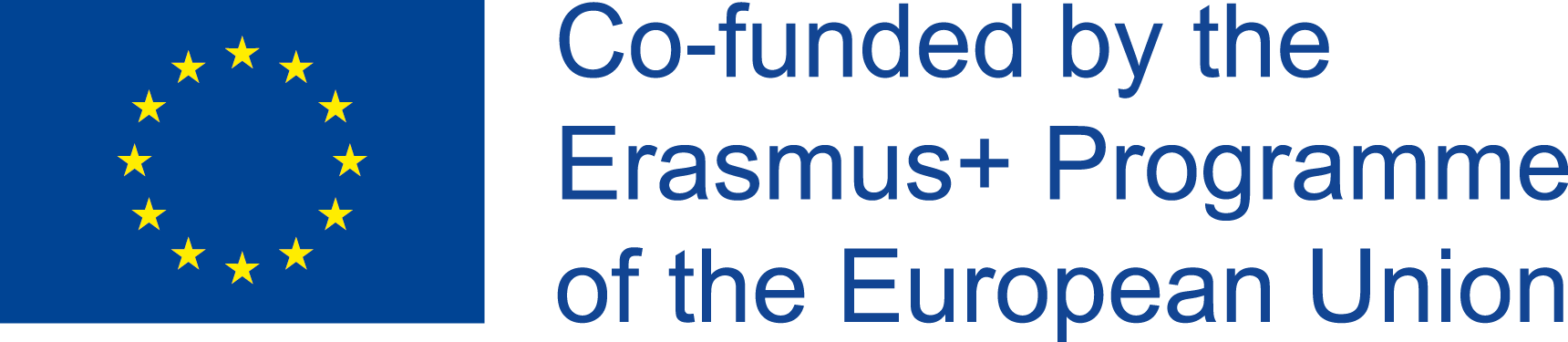 CZĘŚĆ 1. KOMUNIKACJA
Sieci społecznościowe
Sieci społecznościowe stały obecnie jednym z najistotniejszych kanałów komunikacji. Oferują dostęp do  aktualnych, natychmiastowych i bezpłatnych informacji oraz dają możliwość kontaktu z milionami ludzi bez konieczności ruszania się z miejsca. Nie wystarczy jedynie założyć profili na różnych serwisach, trzeba stale pokazywać w nich swoją kreatywność. Klienci powinni widzieć, że na bieżąco udzielamy informacji i ulepszamy naszą ofertę. Do wyboru mamy cały szereg portali społecznościowych, z których najważniejsze to: Obecnie istnieje wiele różnych o różnych funkcjach, ale zalecamy profil na głównych:
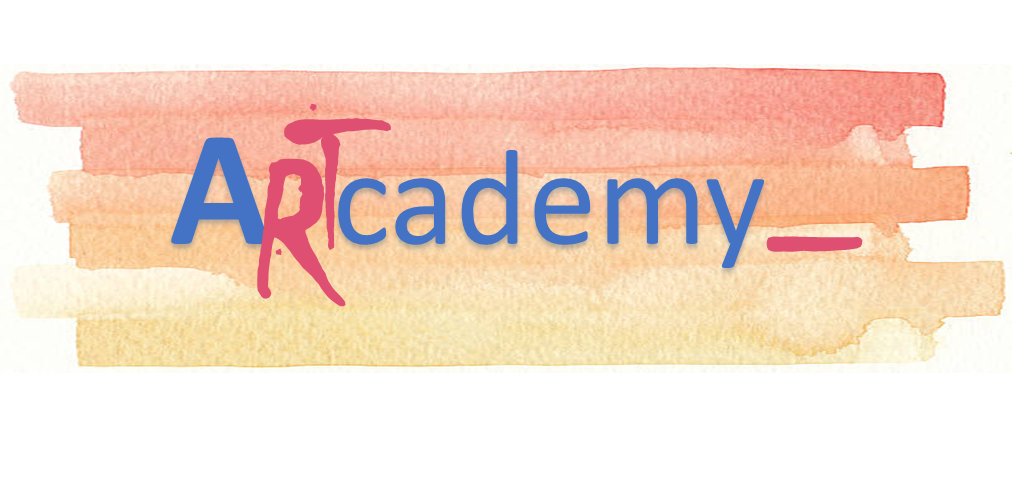 This Project has been funded with support from the European Commission. This publication reflects the views only of the author, and the Commission cannot be held responsible for any use which may be made of the information contained therein.
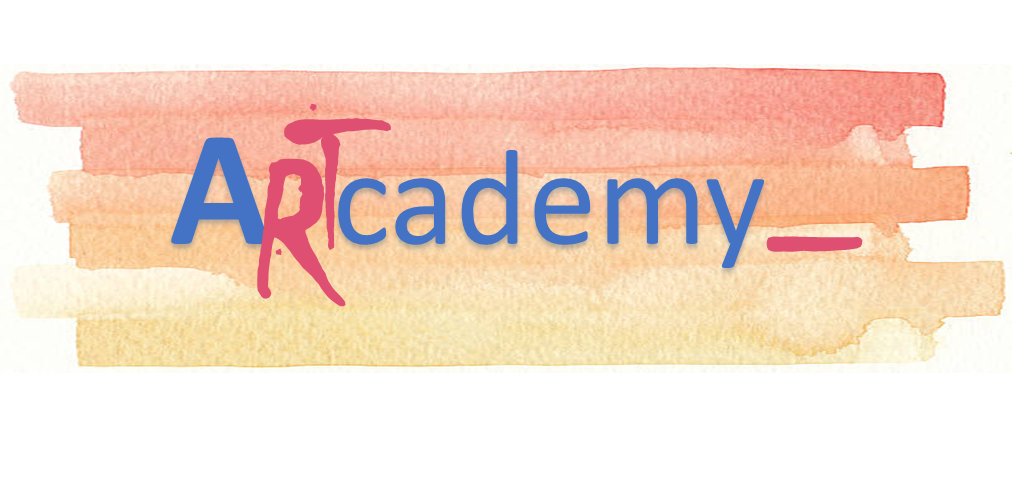 Sieci społecznościowe
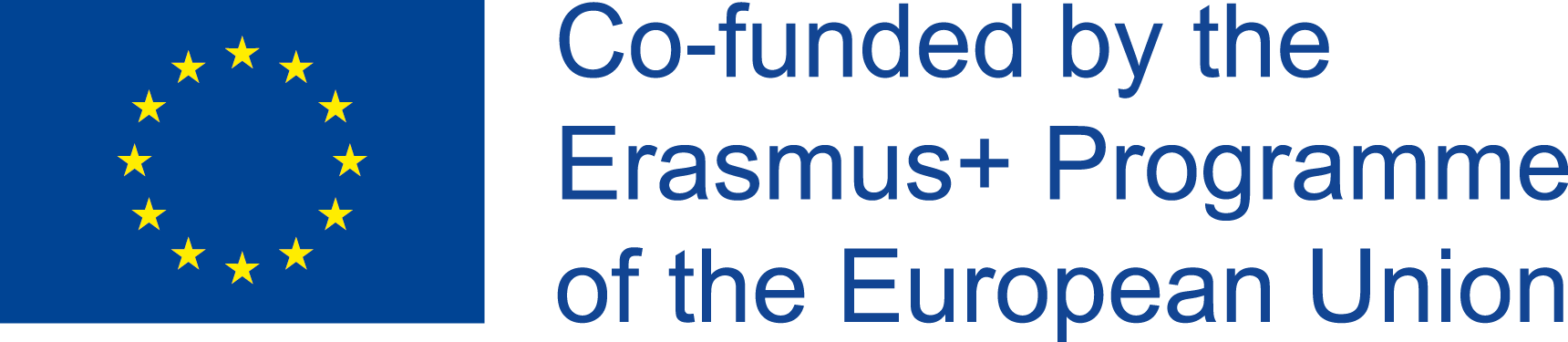 CZĘŚĆ 1. KOMUNIKACJA
Facebook: jest to jeden z najstarszych portali społecznościowych. Posiadanie profilu firmowego na tym portalu jest konieczne, abyśmy mogli prezentować swoje produkty i usługi i docierać do odbiorców. Możemy również dołączać do społecznościowych grup poświęconych sztuce i rzemiosłu i dzielić się doświadczeniami / poradami.
Instagram: ta sieć społecznościowa działa w podobny sposób jak Facebook. Możemy tam publikować zdjęcia naszych produktów. Jeśli dodamy do nich tagi (specyficzne słowa kluczowe zaczynające się znakiem #), ludzie będą mogli znaleźć nasze produkty za ich pośrednictwem.
Twitter: pozwala publikować krótkie wiadomości (280 znaków) ze zdjęciem / filmem, dzięki czemu możemy również używać go do prezentowania naszych produktów.
Pinterest: umożliwia użytkownikom znajdowanie i udostępnianie produktów poprzez publikowanie (zwanych „przypinaniem” w tej sieci społecznościowej) zdjęć lub filmów na własnych lub czyichś tablicach (tj. zbiorach zapisanych materiałów, zwykle uporządkowanych tematycznie) i przeglądanie materiałów przypiętych przez innych użytkowników.
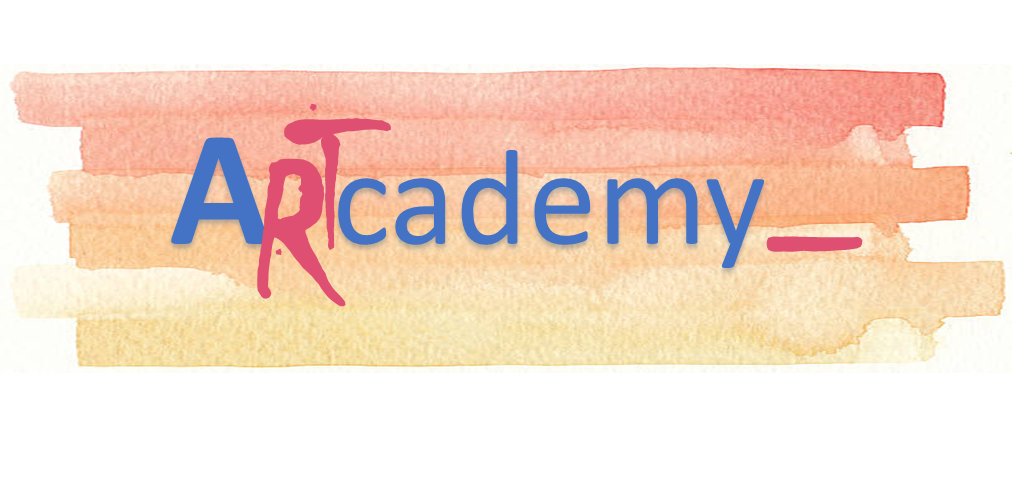 This Project has been funded with support from the European Commission. This publication reflects the views only of the author, and the Commission cannot be held responsible for any use which may be made of the information contained therein.
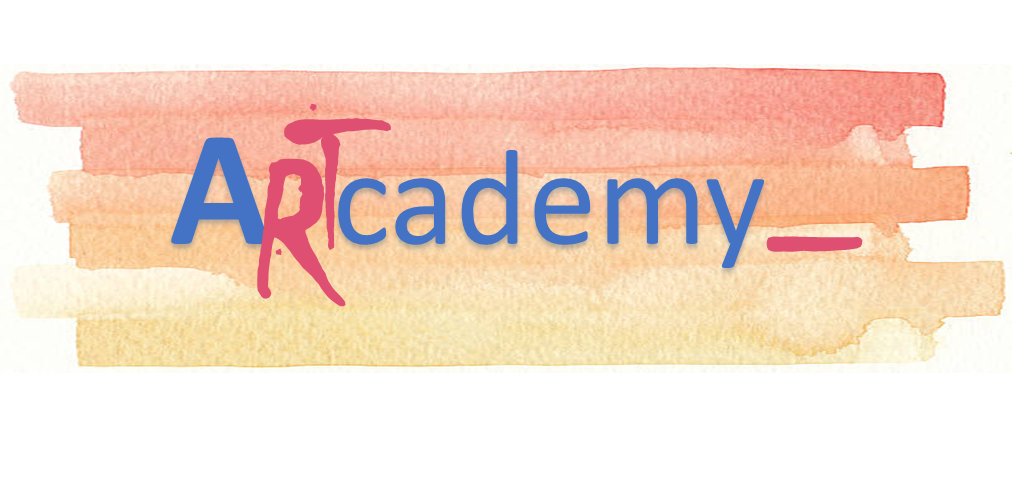 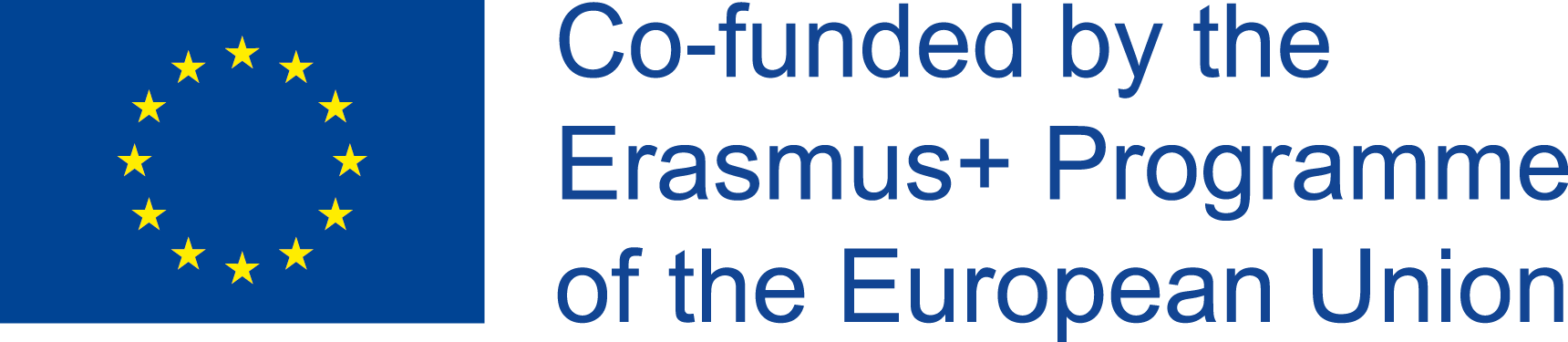 CZĘŚĆ 1. KOMUNIKACJA
Reklama i newslettery
Poza sieciami społecznościowymi istnieją też inne sposoby na budowanie zaangażowania i przyciąganie uwagi potencjalnych klientów:

Reklamy: poprzez reklamy w Internecie możesz poinformować ludzi o swojej ofercie. Najpopularniejszą formą reklamy cyfrowej jest tzw. reklama displayowa, czyli banery, tzw. strony docelowe (landing page) oraz wyskakujące okienka(pop-up). Google oferuje opcję płatnego wyświetlania reklam, dzięki czemu można dotrzeć do użytkowników portali tej firmy. Strony docelowe to strony, na których użytkownicy „lądują” po kliknięciu reklamy – np. Google Ads. Google Ads to forma płatnej reklamy w Internecie. 

Mimo konieczności ponoszenia kosztów emisji reklamy jest to dobry sposób na zwiększenie przychodów firmy.

Newsletter: to rodzaj cyfrowego biuletynu informacyjnego dostarczanego zwykle za pośrednictwem poczty elektronicznej. Możemy zaprosić naszych klientów do subskrypcji biuletynu, aby przesyłać im bieżące informacje o naszych produktach lub nowościach. Ważne, aby newsletter ukazywał się regularnie – co tydzień lub miesiąc. Najlepiej, gdy dzieje się to zawsze w ustalony dzień tygodnia. Na rynku dostępne są platformy, które ułatwiają zarządzanie newsletterem. Za ich pośrednictwem można zarządzać prowadzić wysyłkę biuletynu, czy przeglądać historię wysłanych do klientów bliuletynów (zobacz np. https://mailchimp.com/).
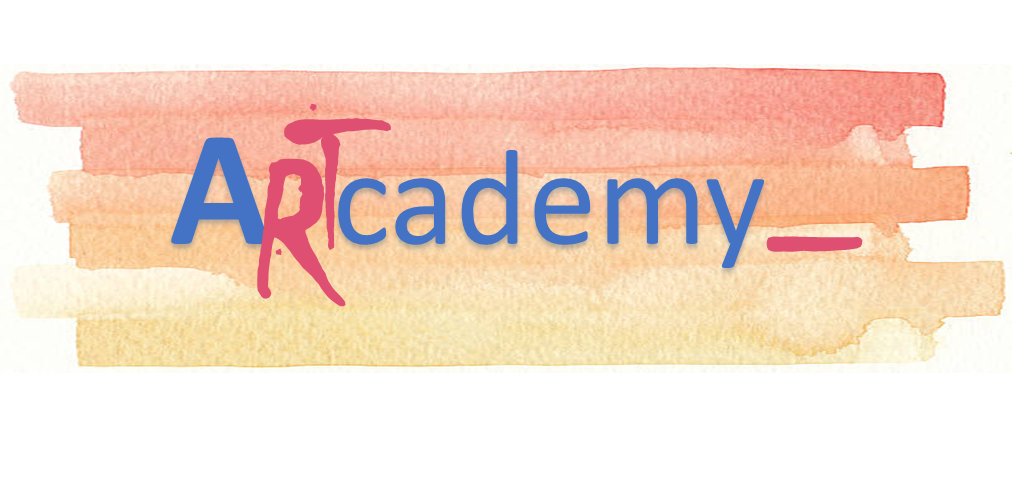 This Project has been funded with support from the European Commission. This publication reflects the views only of the author, and the Commission cannot be held responsible for any use which may be made of the information contained therein.
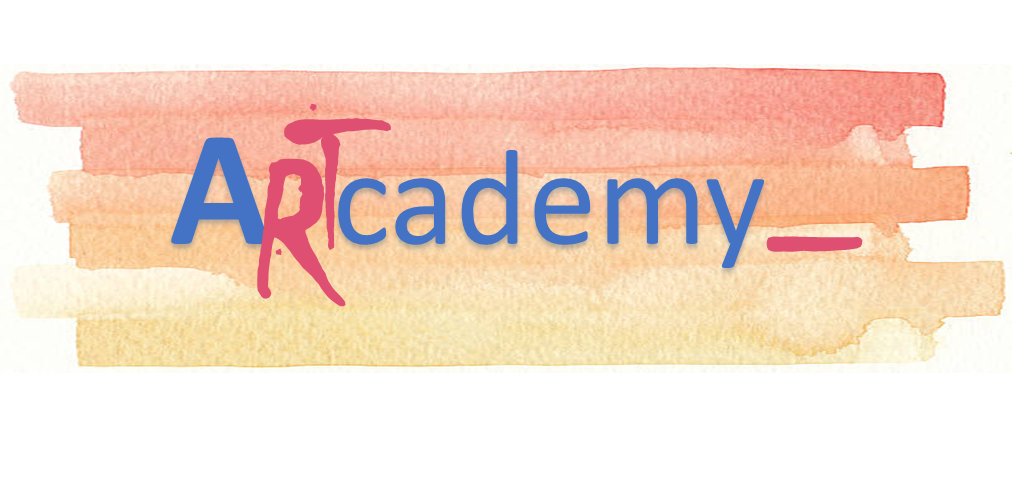 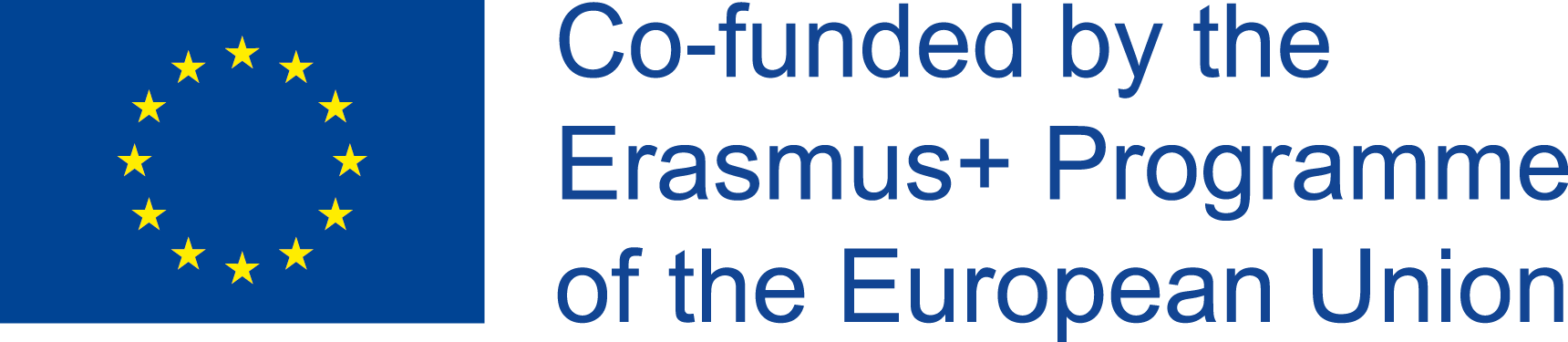 CZĘŚĆ 2. WSPÓŁPRACA
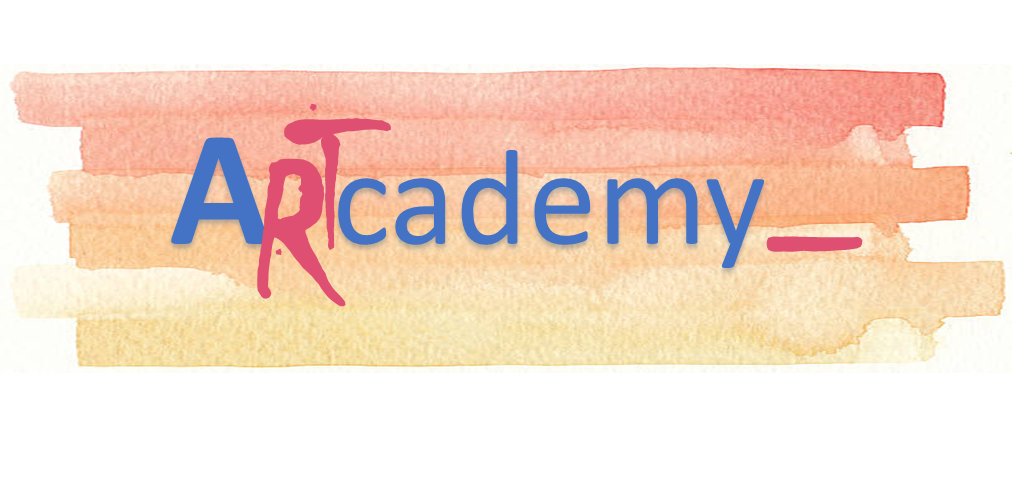 This Project has been funded with support from the European Commission. This publication reflects the views only of the author, and the Commission cannot be held responsible for any use which may be made of the information contained therein.
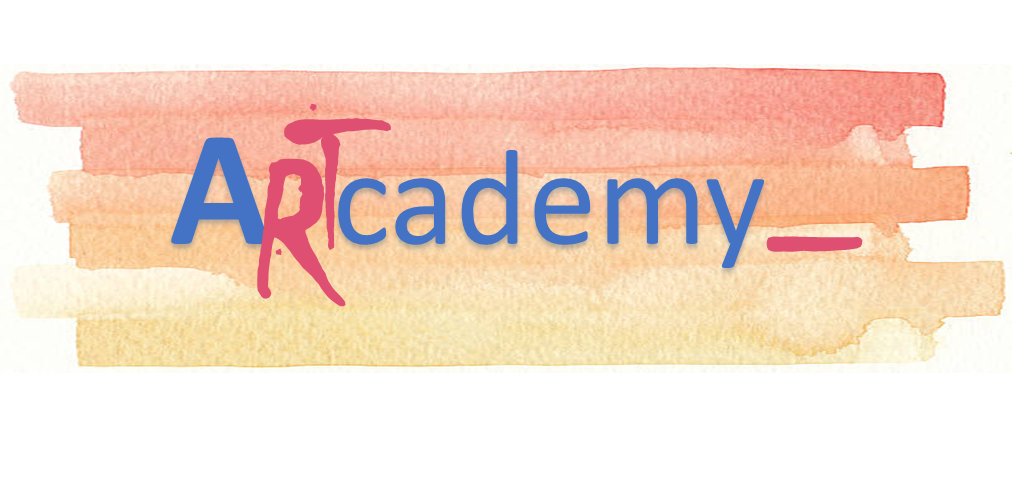 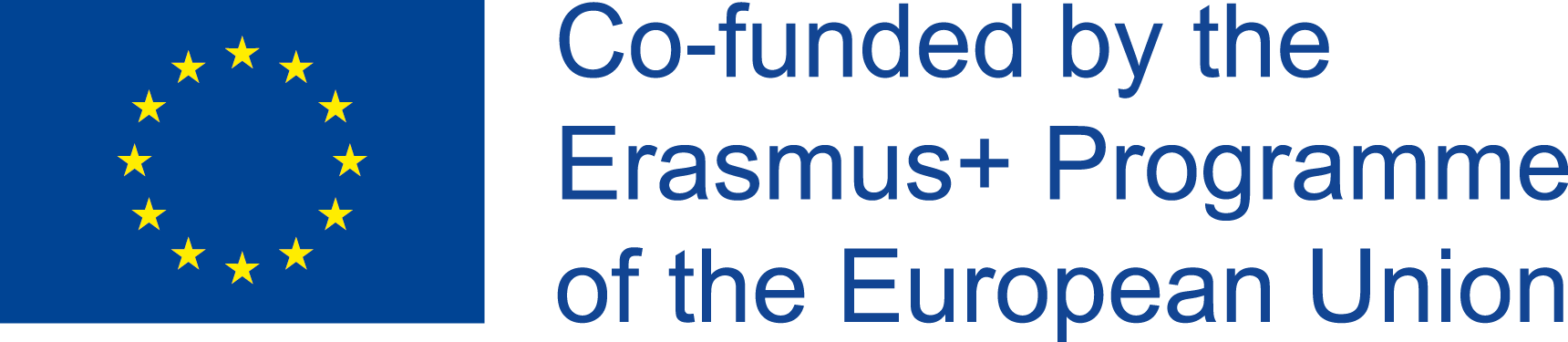 CZĘŚĆ 2. WSPÓŁPRACA
Współpraca i dzielenie się zasobami z wykorzystaniem technologii cyfrowych
Przyjmujemy, że współpraca powinna być jednym z fundamentów prowadzenia biznesu jako, że to właśnie dzięki nawiązywaniu nowych kontaktów nasza firma może się rozwijać. Kluczowa w tym jest możliwość docierania do specjalistów z danej dziedziny, z którymi możemy wejść w kooperację.

Subskrypcja grup dyskusyjnych: dobrym sposobem na poznanie ludzi należących do naszego sektora jest zapisanie się do profesjonalnej grupy, w której inni rzemieślnicy dzielą się swoimi opiniami lub informacjami, które mogą zainteresować inne osoby zajmujące się podobnymi rzeczami. Jest to także doskonałę źródło wiedzy na temat nowych trendów i aktualności w naszej branży.
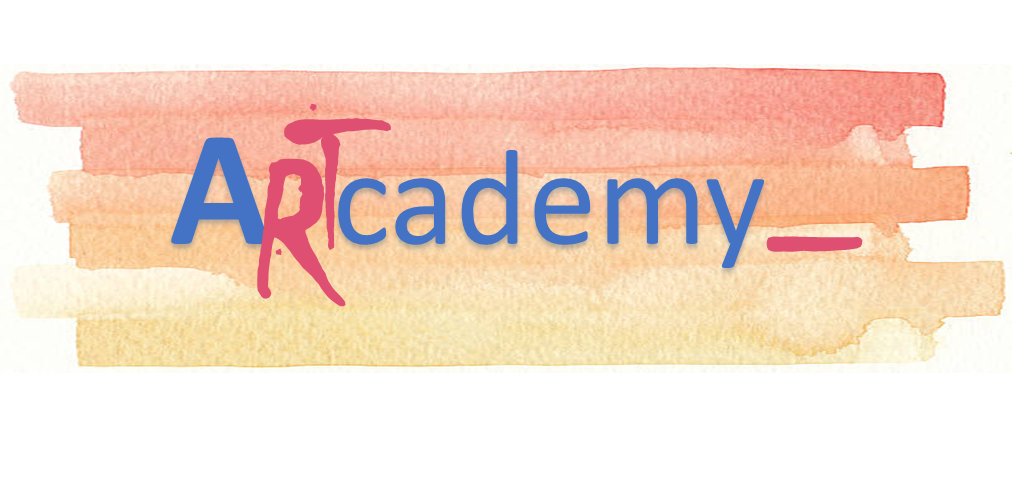 This Project has been funded with support from the European Commission. This publication reflects the views only of the author, and the Commission cannot be held responsible for any use which may be made of the information contained therein.
CZĘŚĆ 2. WSPÓŁPRACA
Współpraca i dzielenie się zasobami z wykorzystaniem technologii cyfrowych
Blogi: jeśli zdecydujemy się otworzyć własnego bloga, możemy opisywać na nim nasze produkty lub inne informacje związane z naszą działalnością. Ponadto, dzięki możliwości dodawania komentarzy pod postami możliwe będzie otrzymywanie iformacji zwrotnych, opinii czy porad. 

Forum: jest to rodzaj strony internetowej, na której ludzie mogą prowadzić rozmowy publikując wiadomości uporządkowane w wątki tematyczne. Jeśli dołączysz do forów dotyczących pracy rzemieślniczej lub artystycznej, możesz rozmawiać z innymi specjalistami z branży i dzielić się swoimi opiniami.
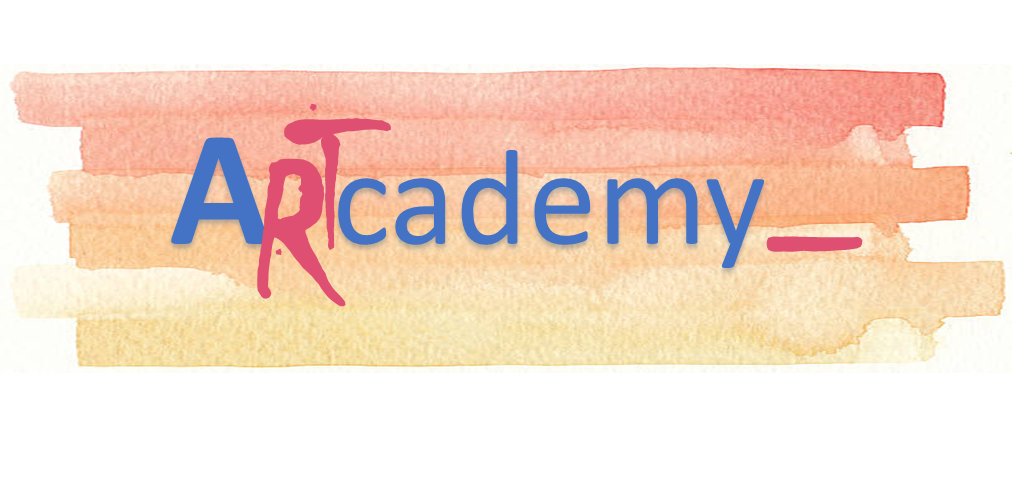 This Project has been funded with support from the European Commission. This publication reflects the views only of the author, and the Commission cannot be held responsible for any use which may be made of the information contained therein.
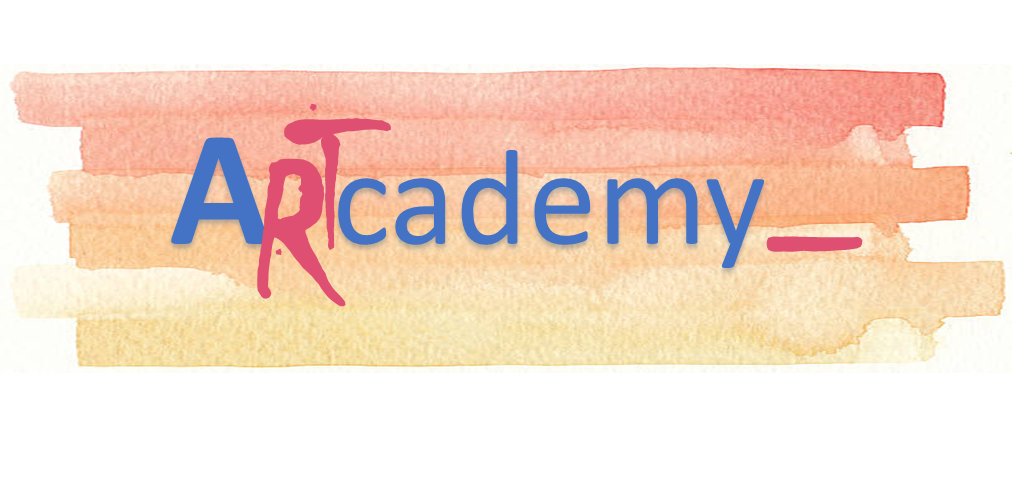 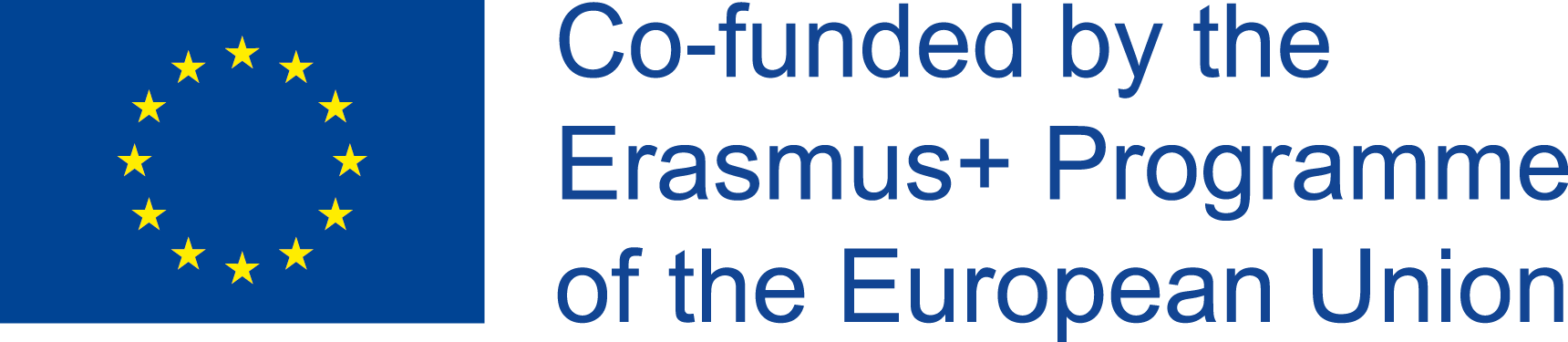 CZĘŚĆ 2. WSPÓŁPRACA
Aplikacje do mikrofinansowania i platformy finansowania społecznościowego
Finansowanie społecznościowe stało się popularnym sposobem pozyskiwania funduszy na nowy projekt lub działalność startupową. W ten sposób możesz zaoferować innym osobom możliwość włączenia się we współtworzenie Twoim biznesie. Istnieje wiele platform finansowania społecznościowego. Każda z nich ma inny cel.  Poniżej prezentujemy najpopularniejsze platformy:

Kickstarter
Jest to najpopularniejsza strona finansowania społecznościowego w Internecie, poświęcona finansowaniu ciekawych pomysłów biznesowych, wynalazków i innowacyjnych produktów. Ważne jest to, że w razie niepowodzenia nie musisz oddawać zebranych środków finansowych.
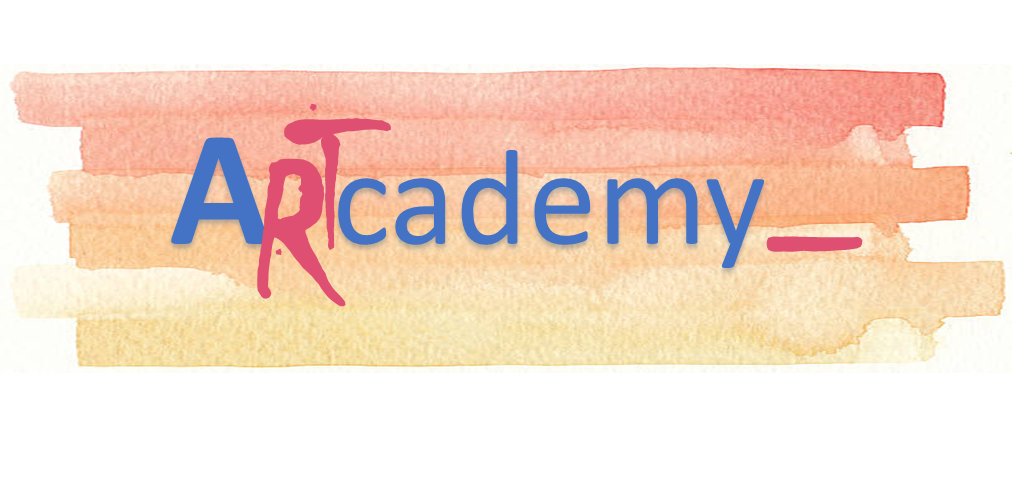 This Project has been funded with support from the European Commission. This publication reflects the views only of the author, and the Commission cannot be held responsible for any use which may be made of the information contained therein.
CZĘŚĆ 2. WSPÓŁPRACA
Aplikacje do mikrofinansowania i platformy finansowania społecznościowego
Indiegogo​
Nie jest to takt tak dobrze znana platforma jak Kickstarter. Ma jednak pewne zalety, których nie posiada Kickstarter. Indiegogo pozwala zachować zebrane fundusze, nawet jeśli nie byłeś w stanie osiągnąć założonego celu finansowego.Pozwala także kupować sfinansowane dzięki platformie produkty, dzięki czemu udane projekty mają kolejne potencjalny kanał zbytu.

Patreon
Inną popularną platformą crowdfundingową jest Patreon, który działa poprzez subskrypcje. Nie służy do jednorazowego zbierania środków na konkretne przedsięwzięcie, ale, ale zapewnia bieżące wsparcie finansowe twórcom.Portal posiada również opcję oferowania treści jedynie dla patronów finansujących Twoją działalność.
This Project has been funded with support from the European Commission. This publication reflects the views only of the author, and the Commission cannot be held responsible for any use which may be made of the information contained therein.
CZĘŚĆ 2. WSPÓŁPRACA
Aplikacje do mikrofinansowania i platformy finansowania społecznościowego
GoFundMe
Ten portal jest bardziej popularny wśród osób, które potrzebują zgromadzić pieniądze w możliwie krótkim czasie. Często zdarza się, że ludzie tutaj proszą o finansowanie społecznościowe dla krótkoterminowych projektów lub nagłych przypadków medycznych.

Jak więc widać, istnieje wiele różnych opcji zdobycia środków na działalność. Warto je sprawdzić.
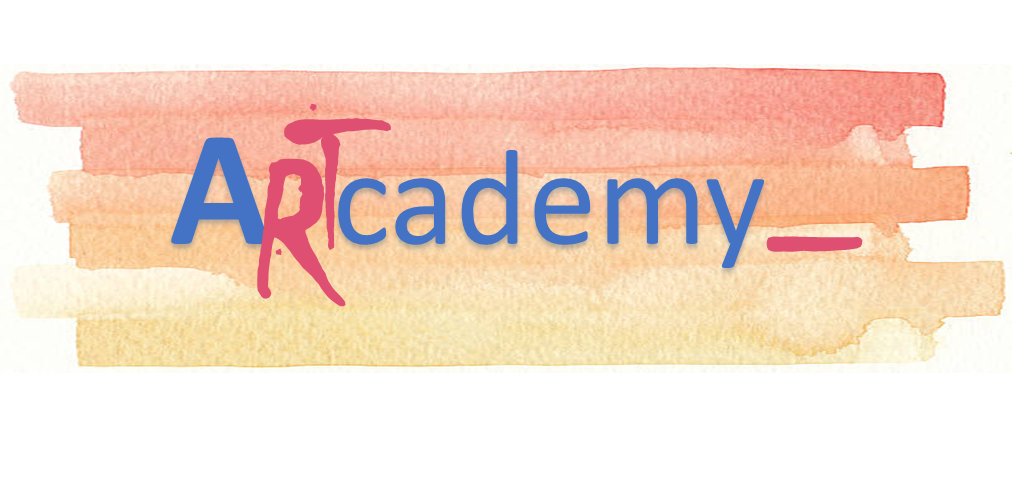 This Project has been funded with support from the European Commission. This publication reflects the views only of the author, and the Commission cannot be held responsible for any use which may be made of the information contained therein.
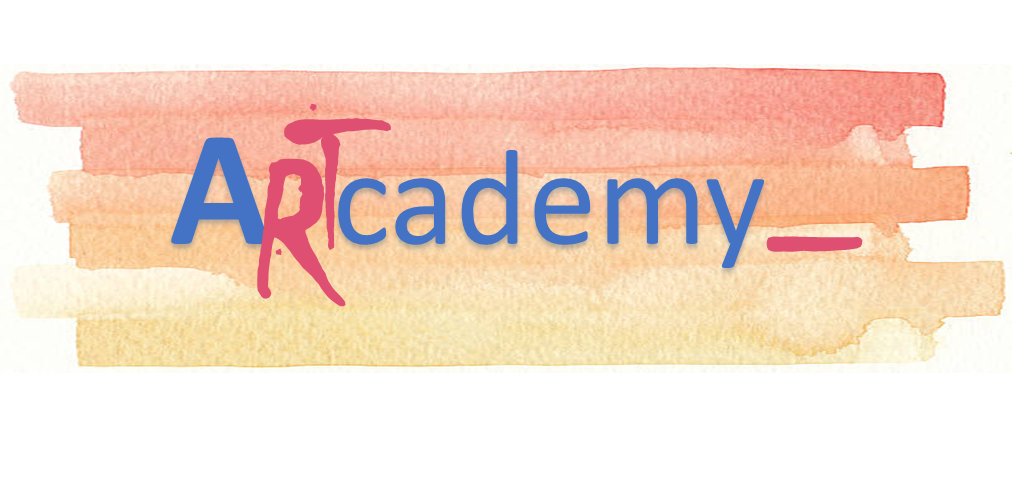 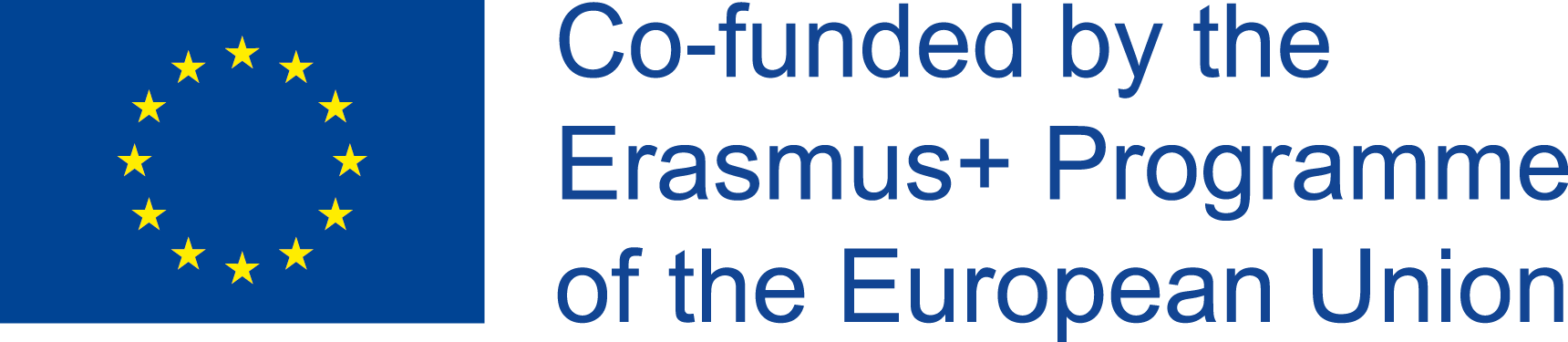 DZIĘKUJEMY!